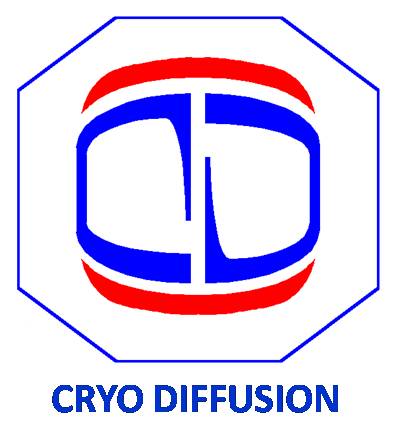 Uppsala UniversityContract UH2015/09 - UA2016/05Job nr. 5973/7200
Vertical Cryostat GERSEMI
4th follow-up meeting
06/07/2017
JOB STATUS
General planning
Cryostat
Previous target: 27/06
New target: 19/07
Valves Box
Previous target: 28/06
New target: 03/08
Simulator box
Previous target: 19/07
New target: 20/09
Workshop tests
Previous target: 22/09
New target: 15/11
Onsite tests
New target: November 2017 to March 2018
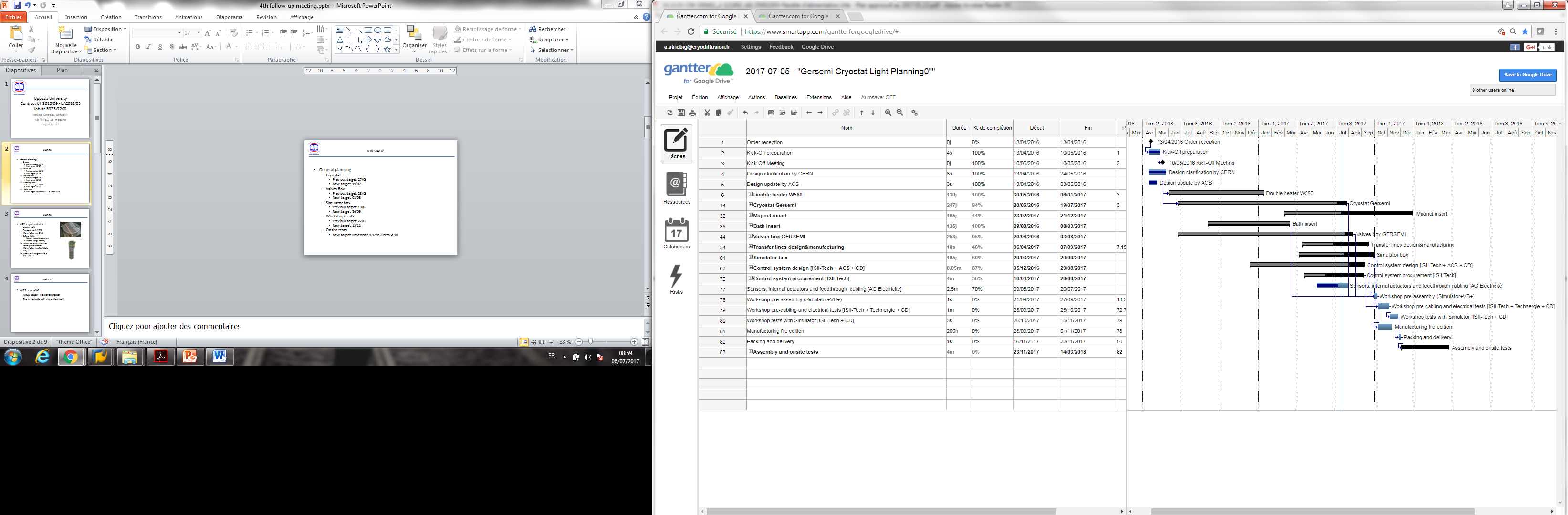 JOB STATUS
WP2: cryostat status




Issues:
Trouble with cooling circuits
Mitigation:
Design update to use another cooling circuit type
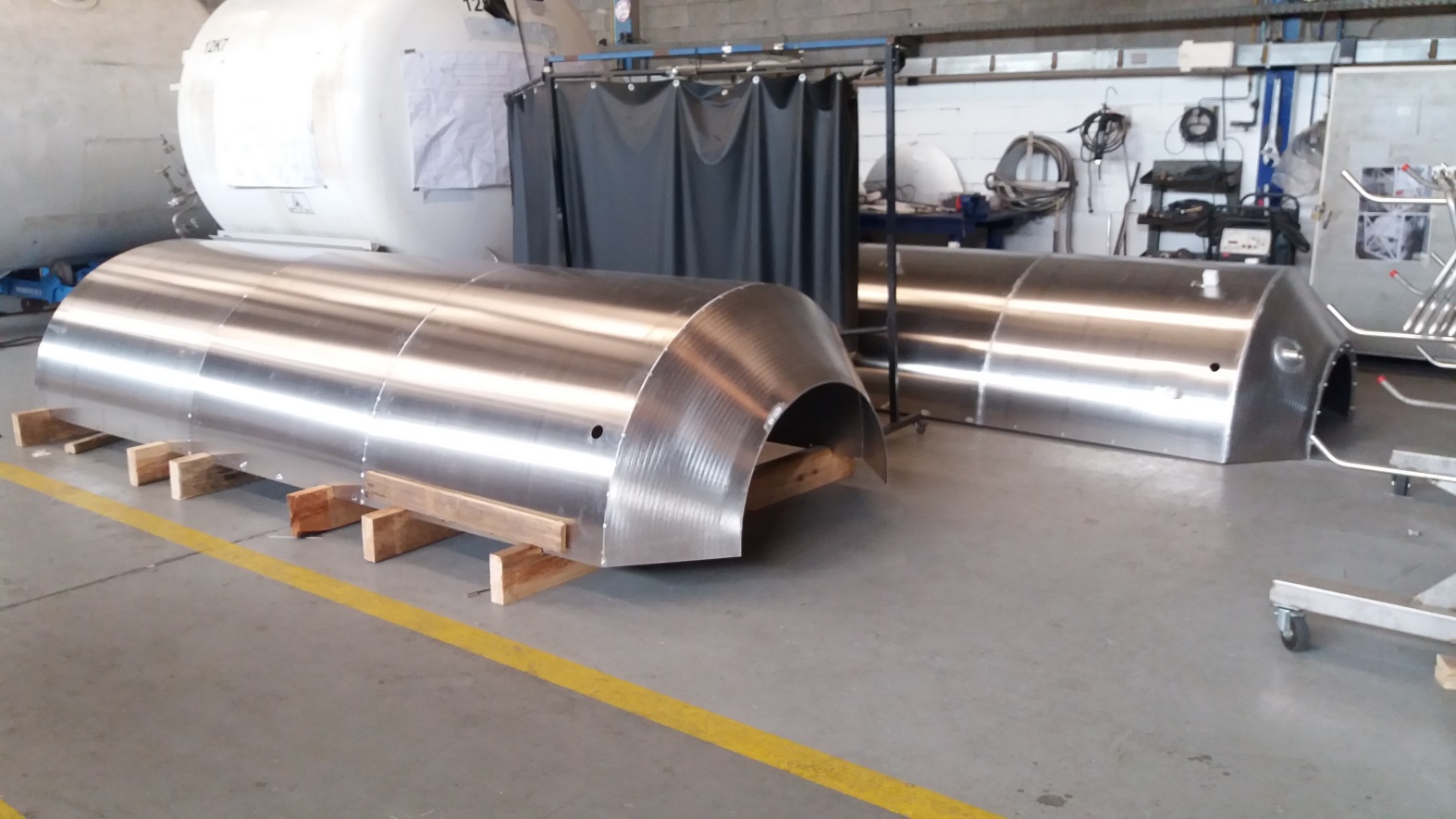 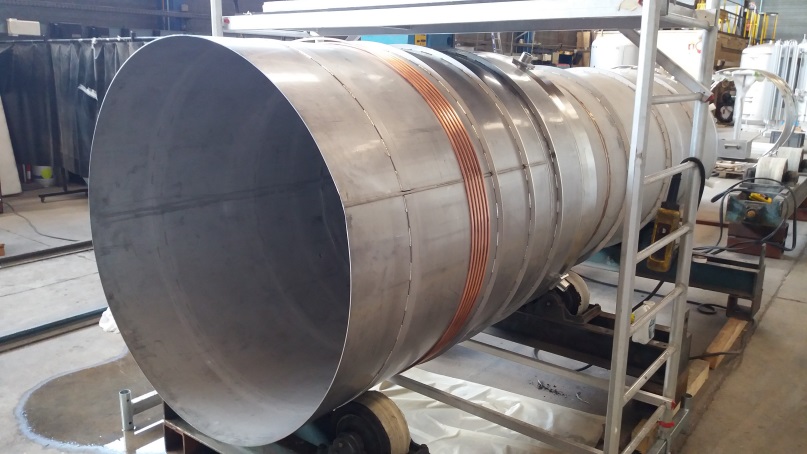 JOB STATUS
WP3: magnet insert
Issues: 
Copper heat exchanger manufacturing
Current lead still not defined
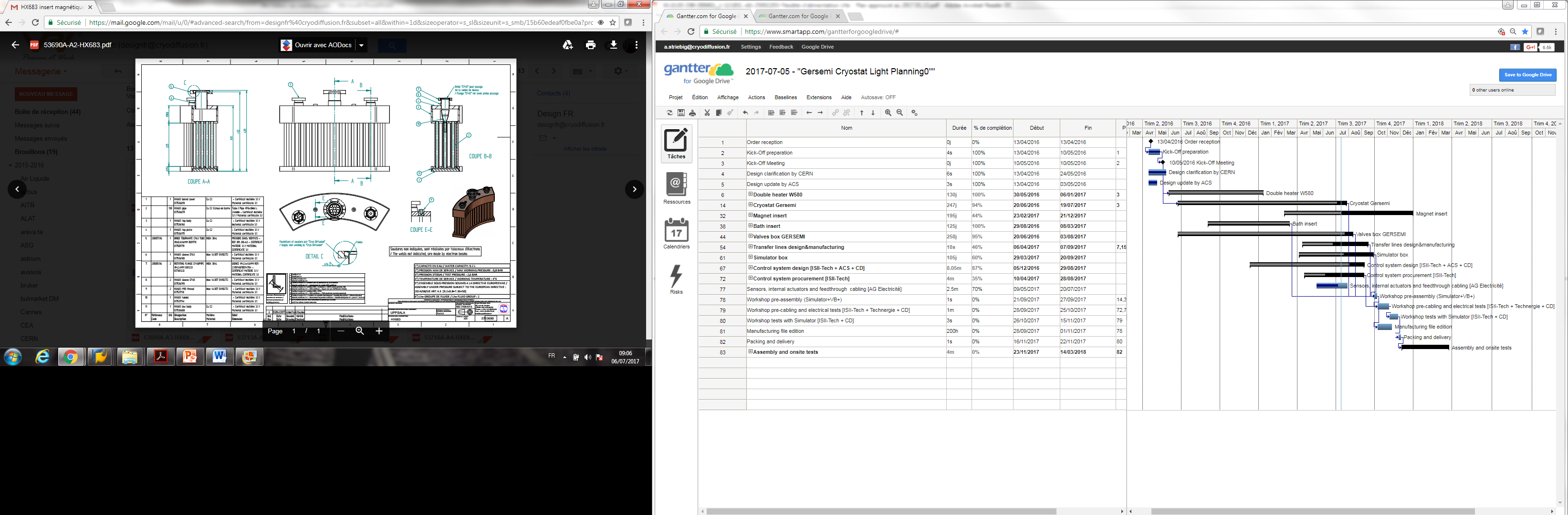 JOB STATUS
WP5: valves box 
Issues:
Resources and tooling difficulties on some very complex bending
Mitigation:
Qualification of new subcontractor for 3D bending
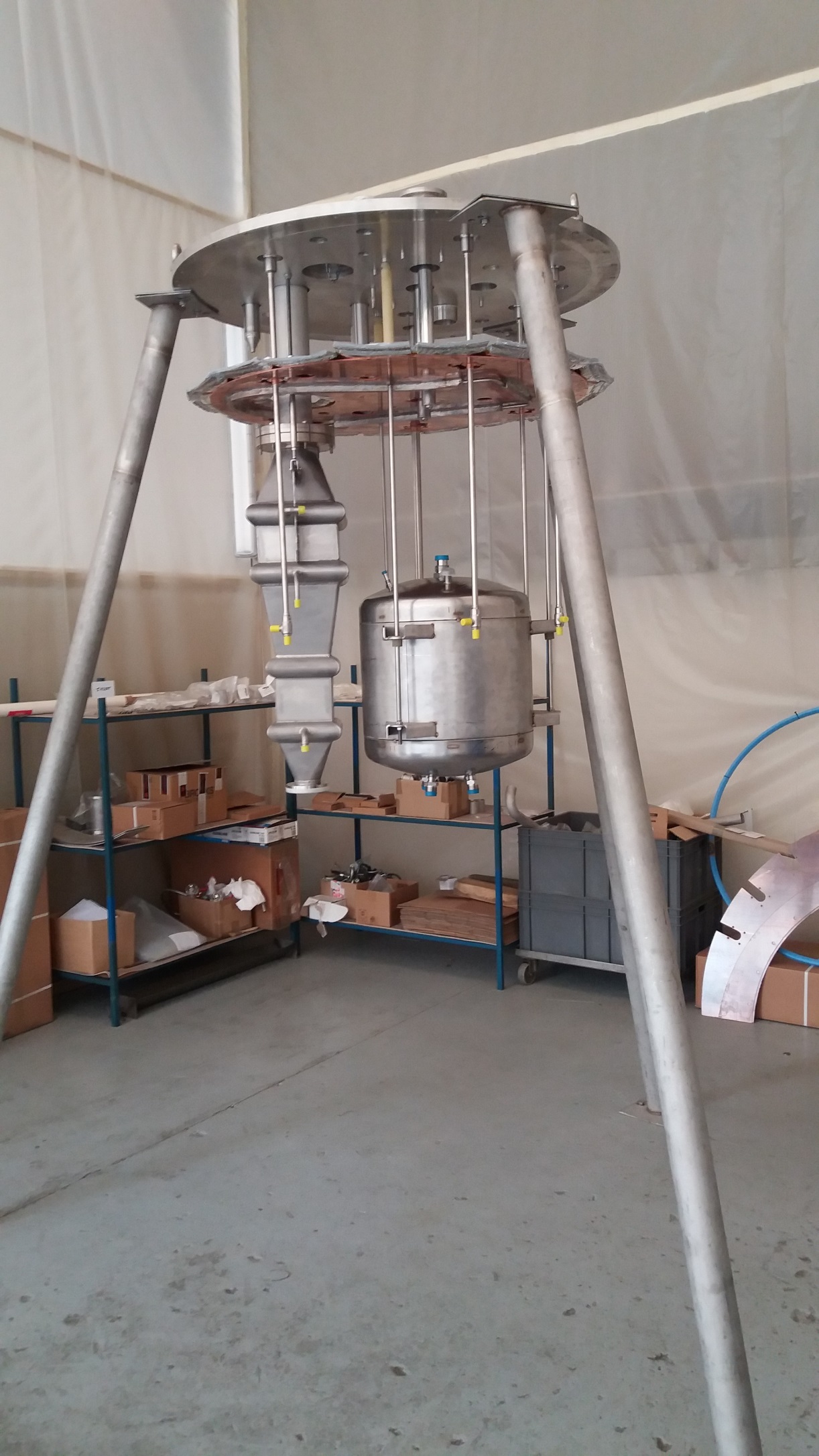 JOB STATUS
WP6: transfer lines
Multiline procurement almost completed
Multiline manufacturing file released to the workshop
Next step single lines and general integration of the GERSEMI Project in FREIA Hall:
Needs definition of current leads to define the last components
Needs to check the 3D model of the water heat exchanger compared with the already built one
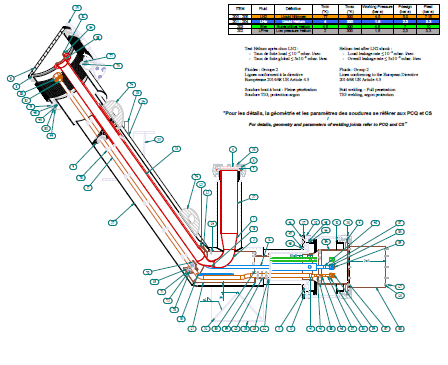 JOB STATUS
Procurement issues:
Cernox: calibrating machine is in repair by IPNO
Electrical studies are hold to JB decision
Some components are not defined (needs current lead design to be finished